Влияние ИИ на рынок труда
1
«Цифровой вихрь»
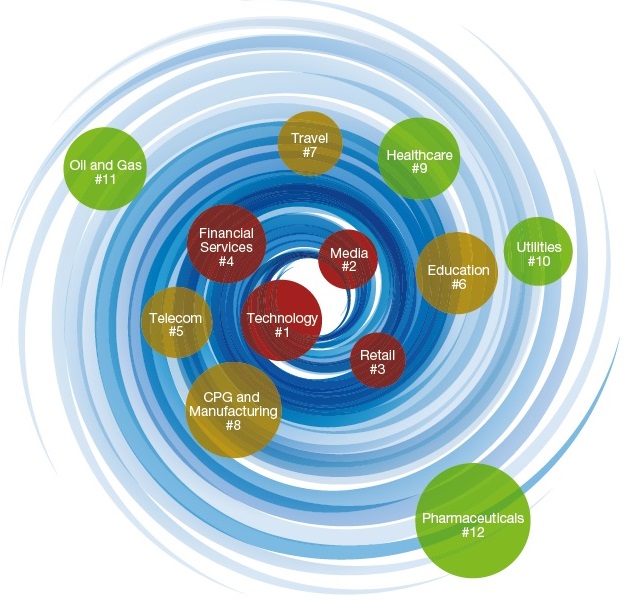 Все индустрии с разной скоростью погружаются в «цифру», приближается век сингулярности
Сферы, где ИИ может сократить штат на 50-80%
Разработка веб-сайтов и копий
 Автоматизация маркетинга
 Продажи/ развитие продаж
 Базовая юридическая поддержка для физлиц и юрлиц
 Базовый бухгалтерский учет
 Служба поддержки клиентов L1/L2
 Простая разработка (в т.ч. багфикс) и QA
 Контент для социальных сетей и пресс-релизы
 Управление запасами и оптимизация
 Управление персоналом и талантами
3
Стремительные сокращения в США из-за ИИ
По данным Layoffs.fyi, в 2024 году около 204 технологических компаний сократили почти 50 800 рабочих мест.
Microsoft, eBay, PayPal с начала 2024 сократили 34 000 из-за внедрения ИИ
Meta (Facebook) заменила 20 000 сотрудников по работе с клиентами искусственным интеллектом
Google уволила 12 000, и ожидается рост до 30 000 сотрудников
IBM объявила о плане заменить почти 8000 рабочих мест с помощью ИИ
SAP сократила 8000 мест из-за смещения приоритетов в сторону ИИ
Sony Interactive Entertainment, занимающаяся видео-играми, объявила о планах уволить 900 сотрудников (8% штата)
Expedia, американская туристическая компания, уволит 1500 сотрудников
Morgan Stanley, один из крупнейших инвестиционных банков в США, планирует уволить сотни сотрудников подразделения по управлению активами (ИИ это делает лучше)
Bell, канадский телеком гигант, уволил 5000 рабочих. В феврале Bell объявила о планах сократить 4800 должностей, то есть примерно 9%
Dell сократила штат второй раз за два года. В недавнем отчете компания сообщила, что сократила штат на 6000 человек
Goldman Sachs: ИИ может заменить 300 млн. рабочих мест (18% от мирового трудоспособного населения, 2/3 в США и ЕС) к 2035 году
4
Сократит ли ИИ рабочие места?
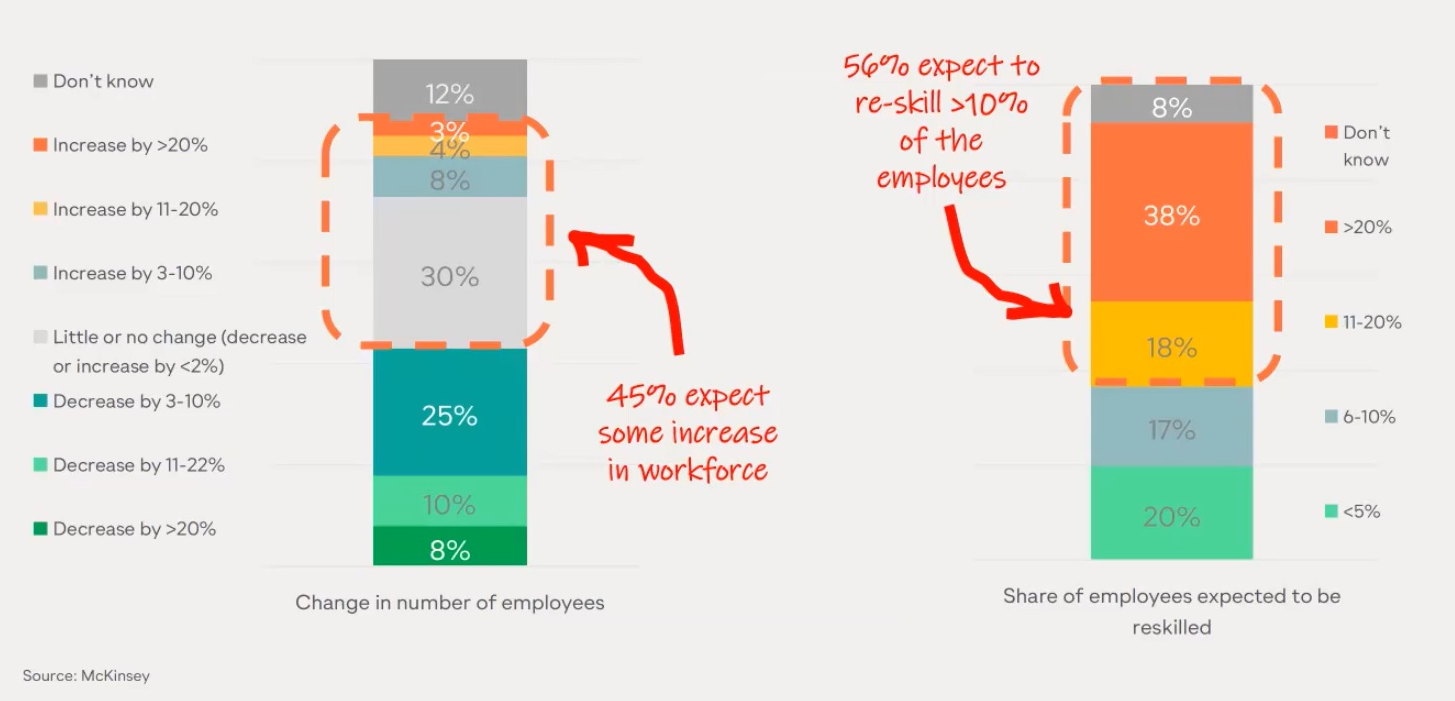 5
ИИ-рынок
6
Оценка рыночной доли ИИ
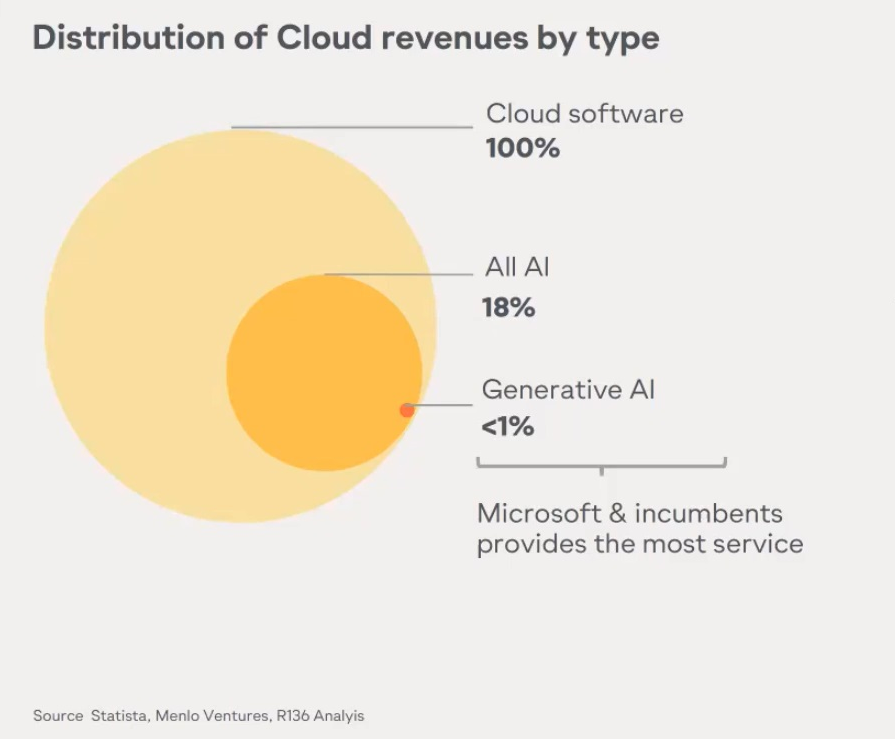 7
Генеративный ИИ-рынок
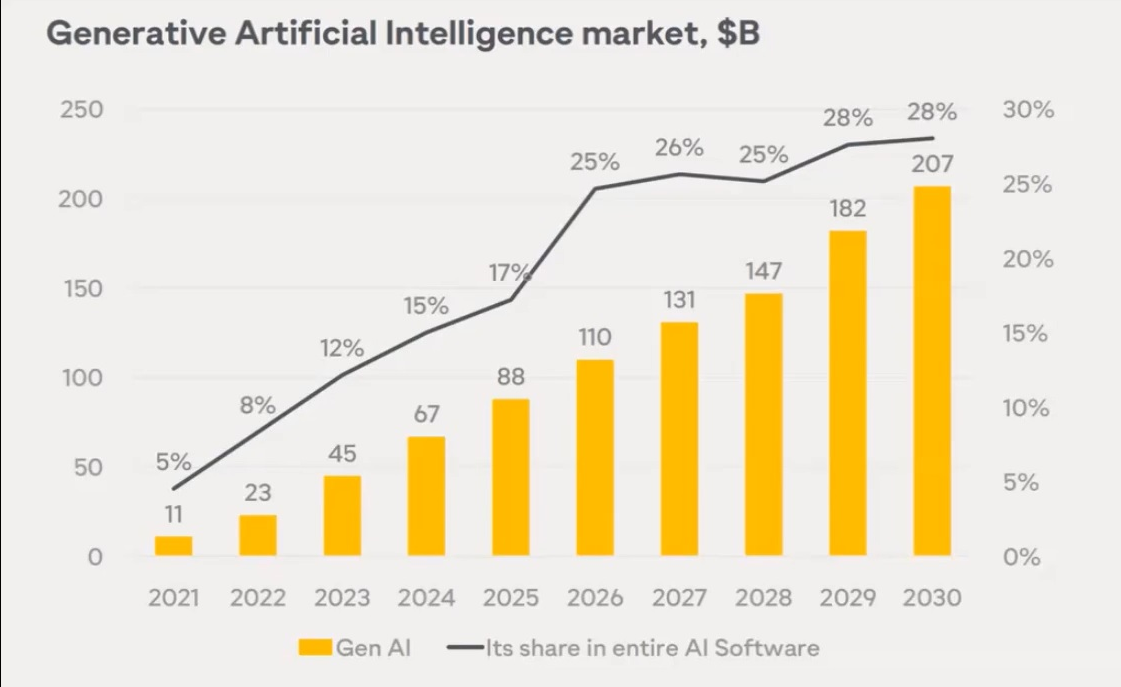 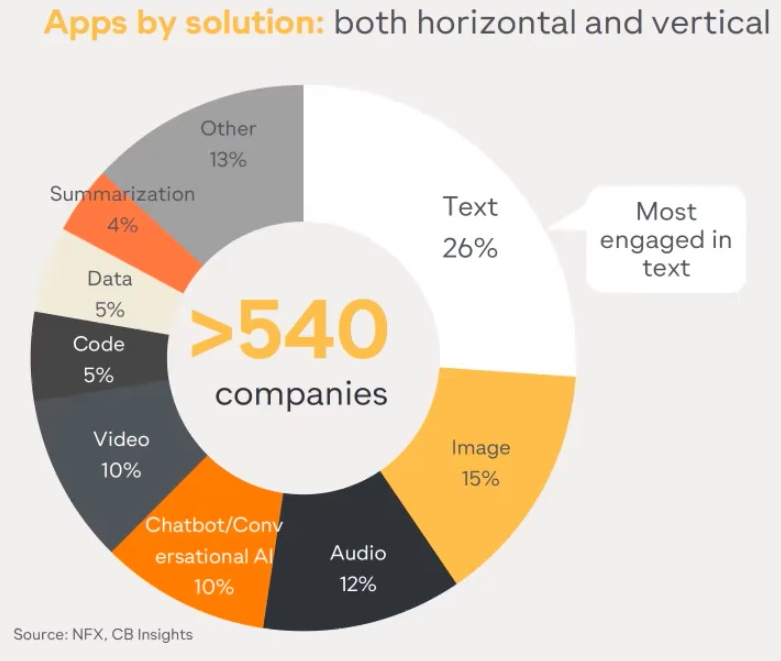 8
Рыночная оценка ИИ
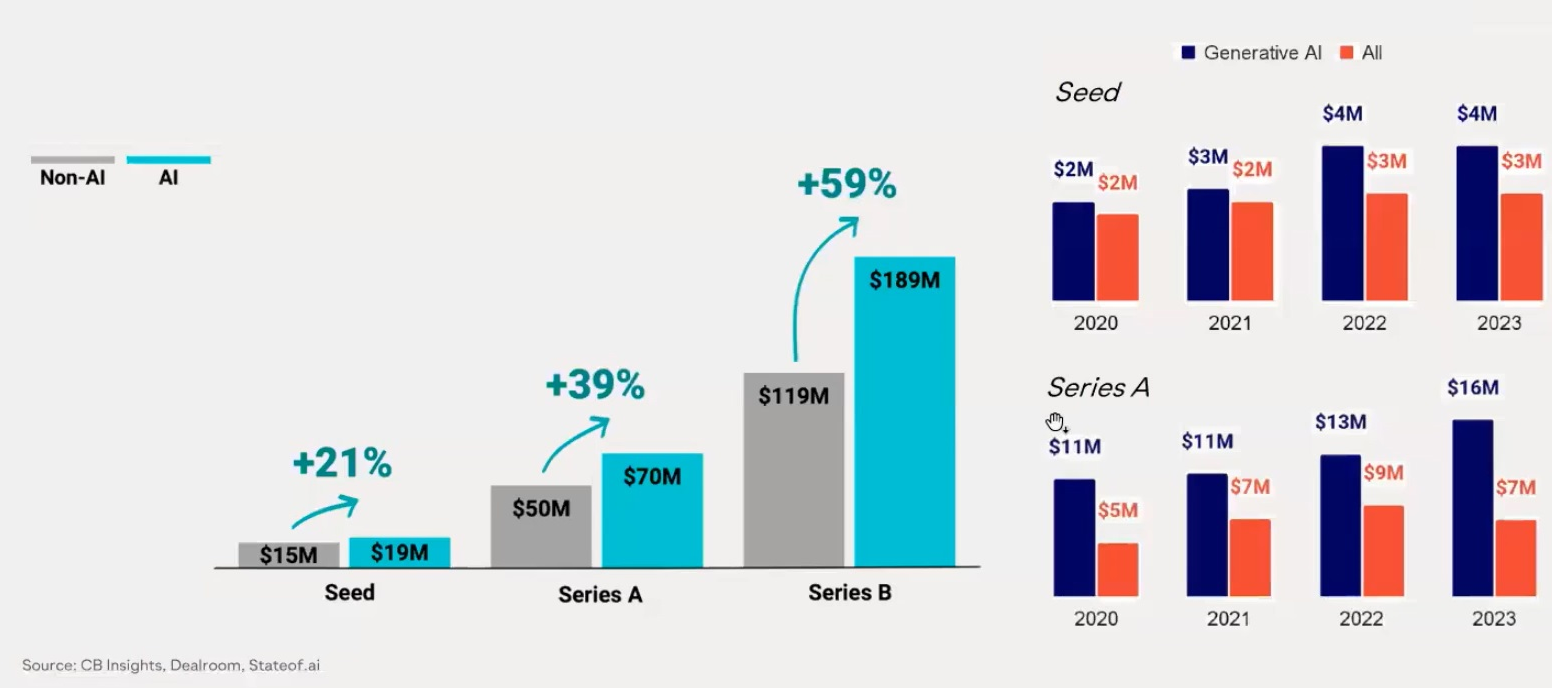 9
Рыночная оценка генеративного ИИ
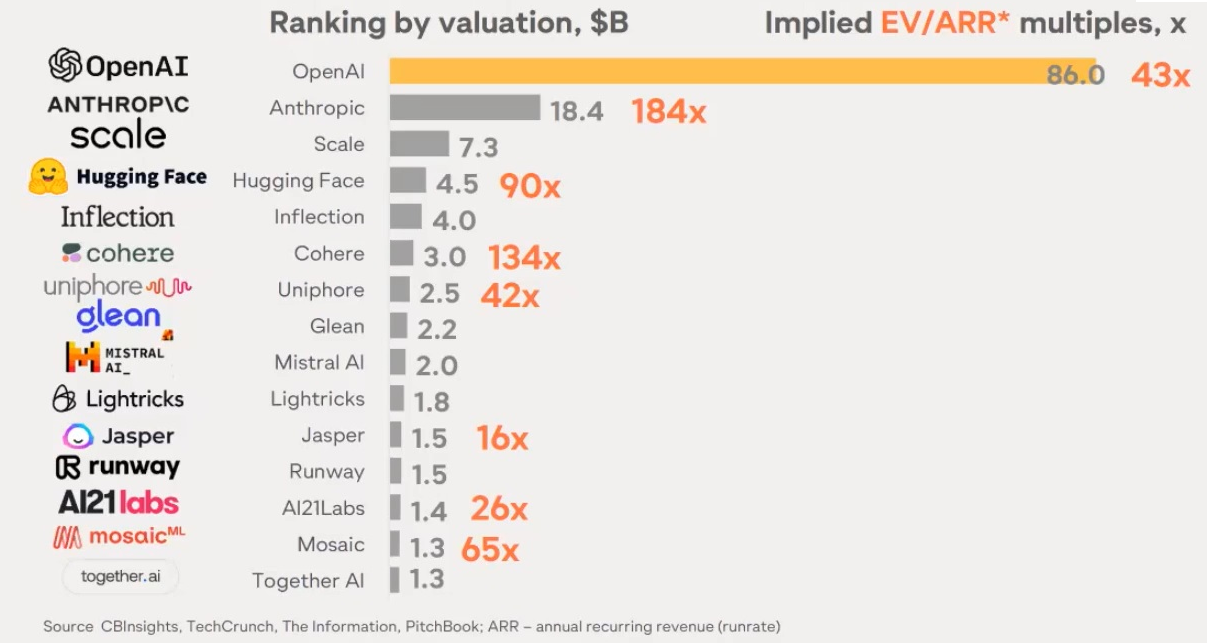 10
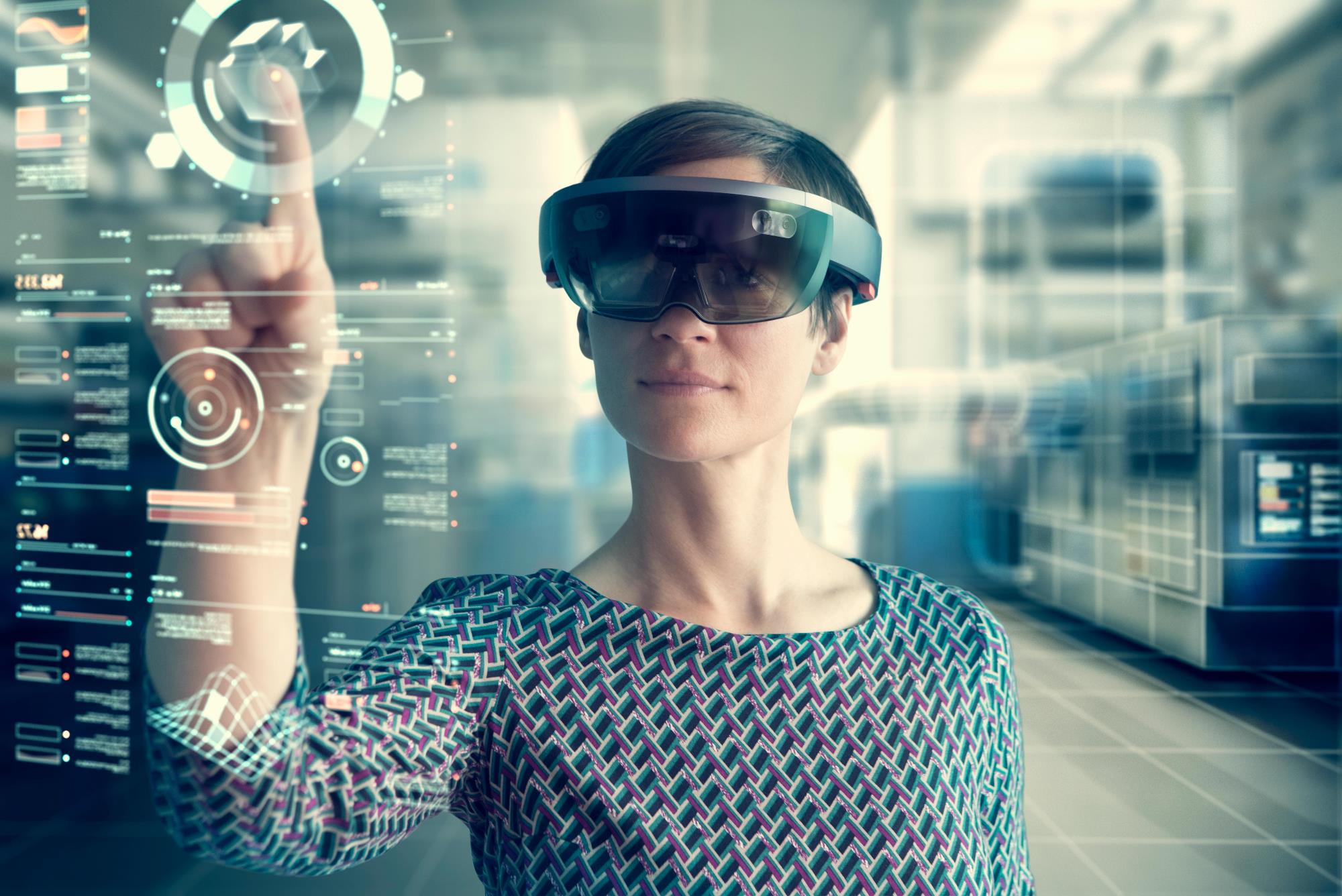 Применение ИИ в бизнесе
11
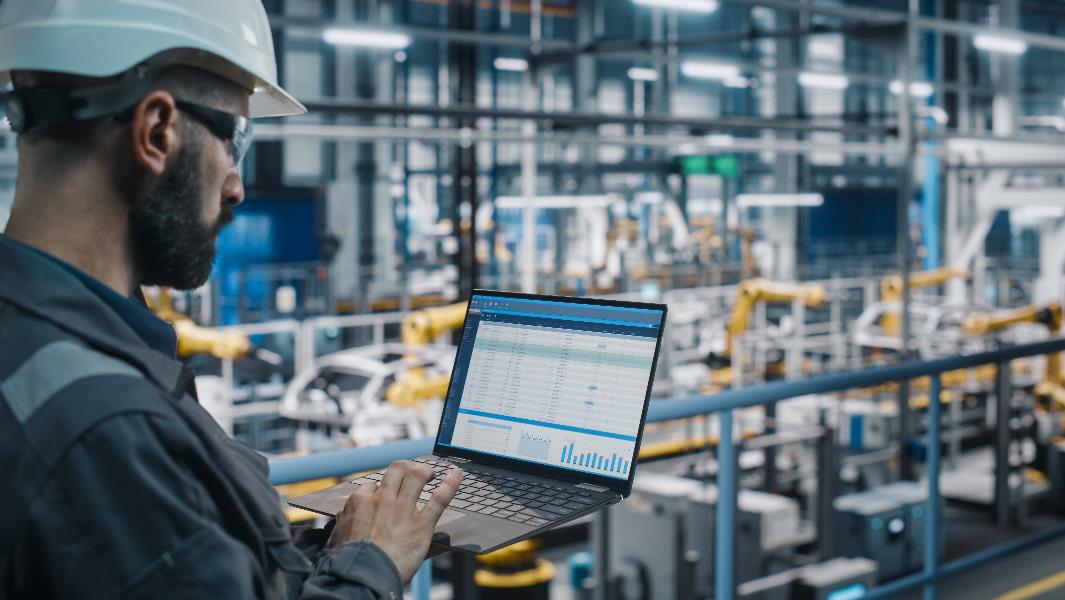 Определение бракованной продукции (рост производительности до 50%, рост доли обнаружения дефектов до 95%)
Определение оптимального состояния продукции в процессе эксплуатации (рост выручки до 7%)
Прогнозирование спроса (рост выручки до 5%)
Прогноз складских запасов (снижение расходов на склады до 10%, рост маржинальности до 7%)
Оптимизация закупки сырья
Контроль качества продукции (экономия ресурсов до 15%)
Расчёт оптимального производственного плана (рост объема продукции до 4%, снижение издержек до 7%)
Контроль состояния оборудования и оптимизация режимов его работы (повышение производительности предприятия до 4%)
Прогноз выхода оборудования из строя (снижение расходов на ремонт до 10%)
Системы обеспечения безопасности (снижение аварийных ситуаций до 30%)
Оптимизация ценообразования на продукцию
ИИ в промышленности
12
[Speaker Notes: Брак - Технониколь
Контроль оптимального состояния продукции – масло с фильтрами
Прогнозирование спроса – снижение затоваренности складов
Технониколь – отказ от экспедиторов
Производственный план – расстановка сотрудников
Ремонт по состоянию]
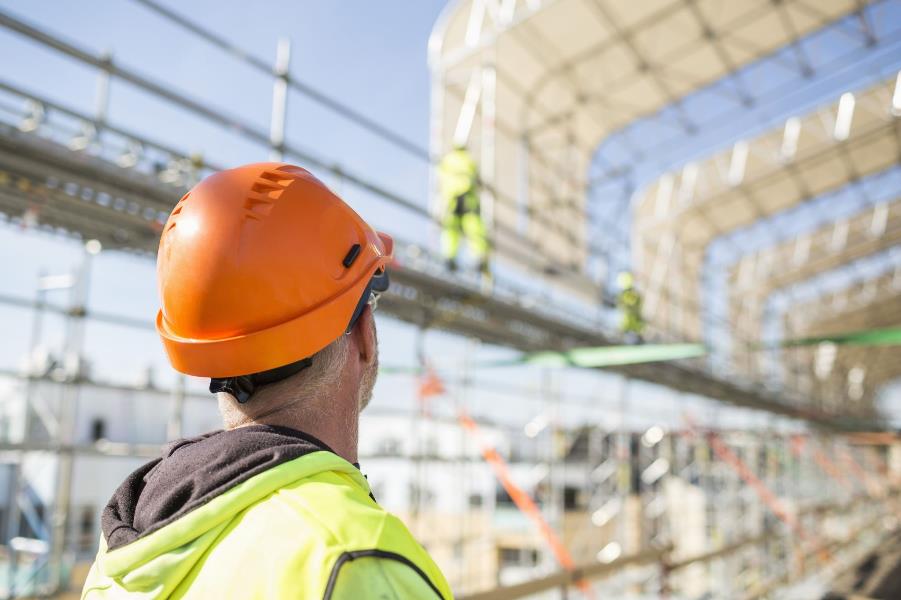 Прогноз стоимости и сроков строительства объектов (сокращение расходов на строительство до 10%)
Прогноз спроса для планирования застройки (рост выручки до 20%)
Оценка стоимости объектов недвижимости (рост выручки до 15%)
Системы обеспечения безопасности (снижение аварийных ситуаций до 30%)
Оптимизация закупки стройматериалов (снижение затрат на закупку до 20%, рост скорости строительных работ до 10%)
Прогноз выхода строительного оборудования и инженерных коммуникаций из строя (снижение расходов на ремонт до 10%)
Системы управления энергопотреблением (снижение расходов на э/э до 15%)
Прогноз стоимости аренды (рост выручки до 5%)
ИИ в девелопменте
13
[Speaker Notes: 1 – BIM, контроль прорабов
Закупка стройматериалов – Технониколь-логистика
Энергопотребление – Умный дом, 
Дроны, 3D
Прогноз аренды – ЕС-лизинг]
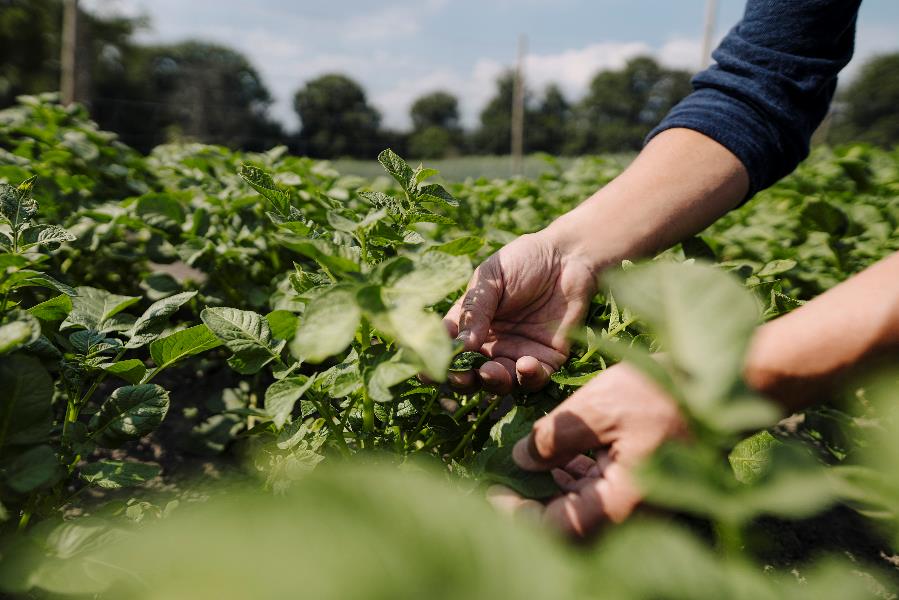 Выбор культуры и времени для посева (рост урожайности до 20%)
Прогноз внесения удобрений (снижение расходов на удобрения до 15%)
Прогноз полива растений (экономия ресурсов до 10%)
Прогноз болезни растений (снижение скорости распространения инфекций до 3х)
Управление теплицами (рост урожайности до 10%)
Оптимизация закупок сырья (экономия до 15%)
Прогноз болезней животных (рост поголовья до 30%)
Прогноз веса животных (рост выручки до 7%)
Прогноз спроса и урожайности в регионе (рост выручки до 15%)
Прогноз выхода оборудования из строя (снижение расходов на ремонт до 10%)
Анализ уровня загрязнения окружающей среды (снижение выбросов СО2 до 10%)
ИИ в агросекторе
14
[Speaker Notes: 1 – данные по культурам, урожайности
2 – фазы развития растения, болезни
Вес животных – коррекция рациона и объема]
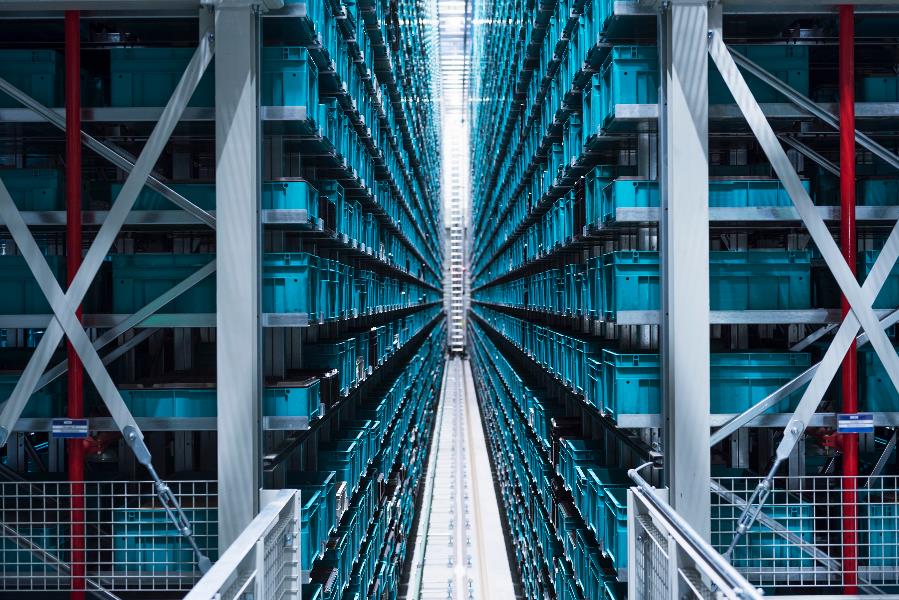 Прогноз времени доставки товара (рост точности прогноза до 90%)
Определение зон высокого спроса на доставку (рост количества заказов до 15%)
Прогноз спроса и складских запасов (рост выручки до 5%, снижение расходов на склады до 10%)
Оптимизация расписания работы транспорта (повышение производительности автопарка до 4%)
Прогноз выхода оборудования из строя (снижение расходов на ремонт до 10%)
Прогноз оттока персонала (снижение текучести кадров до 20%)
ИИ в логистике
15
[Speaker Notes: Почта России – автоматические логистические центры, мониторинг автотранспорта
Зоны высокого спроса – распределение курьеров и транспорта
Персонал – работа за компьютером, соцсети]
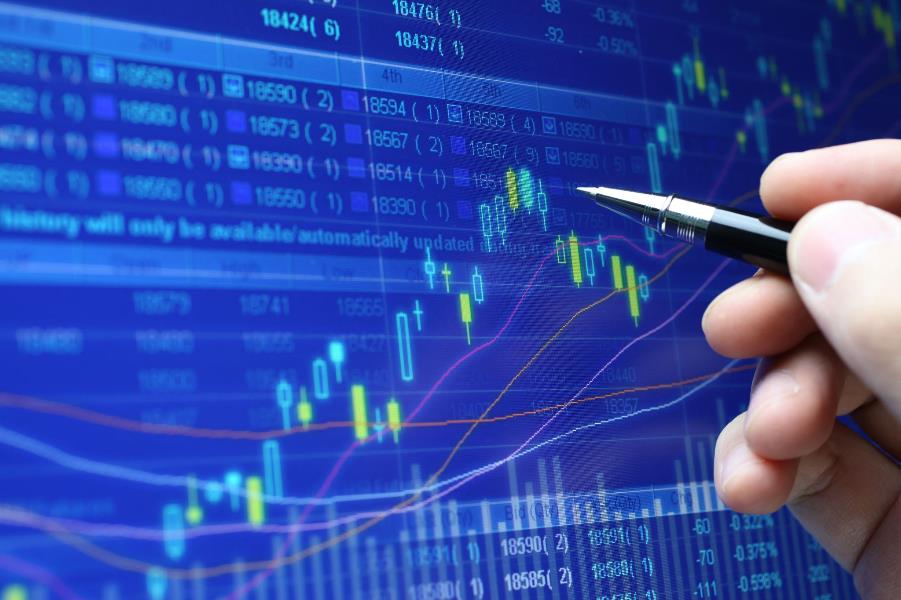 Скоринговые модели (рост комиссионных доходов до 10%)
Выявление мошенничества (до х2 выявленных случаев мошенничества)
Персонализированные коммуникации (снижение оттока клиентов до 30%, рост выручки до 7%)
Рекомендательная система (рост продаж до 15%)
Прогноз оборота денежных средств (рост оборота до 5%)
Оценка залогового имущества (снижение издержек до 5%)
Прогноз оттока персонала (снижение текучести кадров до 20%)
ИИ в финансовом секторе
16
[Speaker Notes: 1 – выявление кредитоспособного клиента
2 – процессинг
Прогноз оборота д/с – что делать с остатками, инкассация]
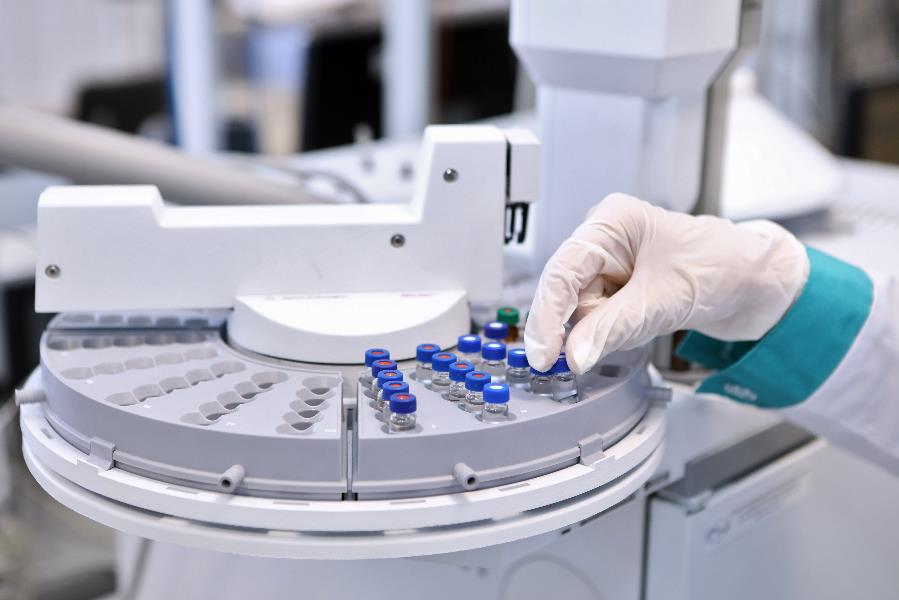 Рекомендательная система (увеличение среднего чека до 15%, рост продаж до 10%, рост прибыли до 5%)
Прогноз спроса и складских запасов (рост выручки до 5%, снижение расходов на склады до 10%)
Прогнозирование заболеваний (рост количества услуг до 50%)
Подбор медицинских назначений (рост выручки до 15%)
Подбор питания и физической активности (рост выручки до 30%)
Прогноз оттока персонала (снижение текучести кадров до 20%)
Рекомендации для покупателей аптек (рост выручки до 15%)
Прогноз спроса и складских запасов (рост выручки до 5%, снижение расходов на склады до 10%)
Расчёт оптимального производственного плана (рост объема продукции до 10%)
ИИ в медицине
17
[Speaker Notes: Телемедицина, семейный ИИ-доктор]
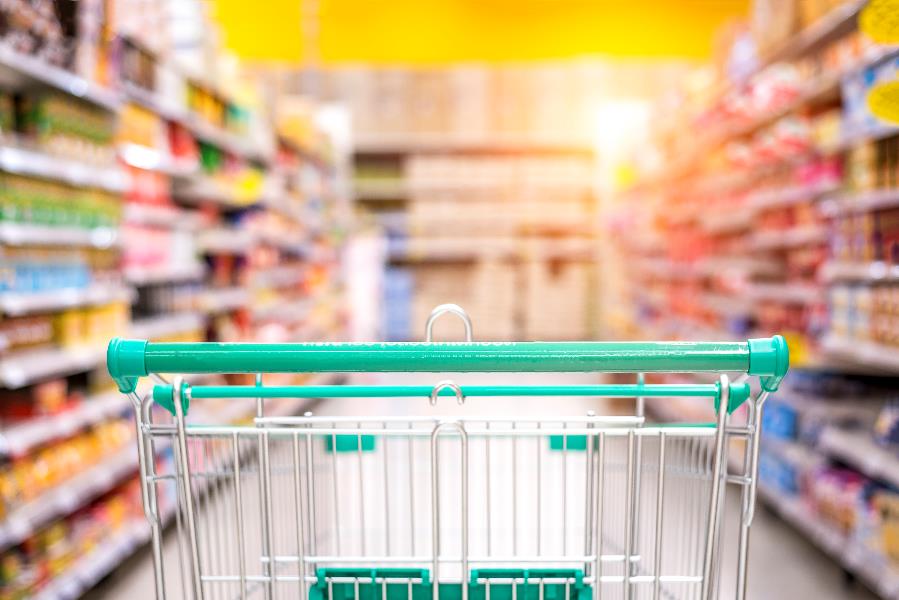 Рекомендательная система (увеличение среднего чека до 15%, рост продаж до 10%, рост прибыли до 5%)
Предсказание цен на товары (рост продаж до 10%, рост прибыли до 15%)
Оптимизация ценообразования (рост среднего чека до 10%)
Прогноз оттока персонала (снижение текучести кадров до 20%)
Персонализированные коммуникации (снижение оттока клиентов до 90%, рост выручки до 7%)
Определение зон высокого спроса на товары (рост количества заказов до 15%)
Планирование промоакций (рост продаж до 5%)
Прогноз времени доставки товаров (рост точности прогноза до 90%, снижение нагрузки на поддержку до 50%)
ИИ в ритейле
18
[Speaker Notes: Рекомендация – 1-й заход + следующее предложение
Оптимизация ценообразования – пример 500+ точек (МК), 12 тыс.руб. на точку – 2,5 млрд.в год
Бейджики, МИД (стиль, переговоры)
Аэрофлот – управление доходами]
ИИ в Кибербезопасности
19
Приложения
20
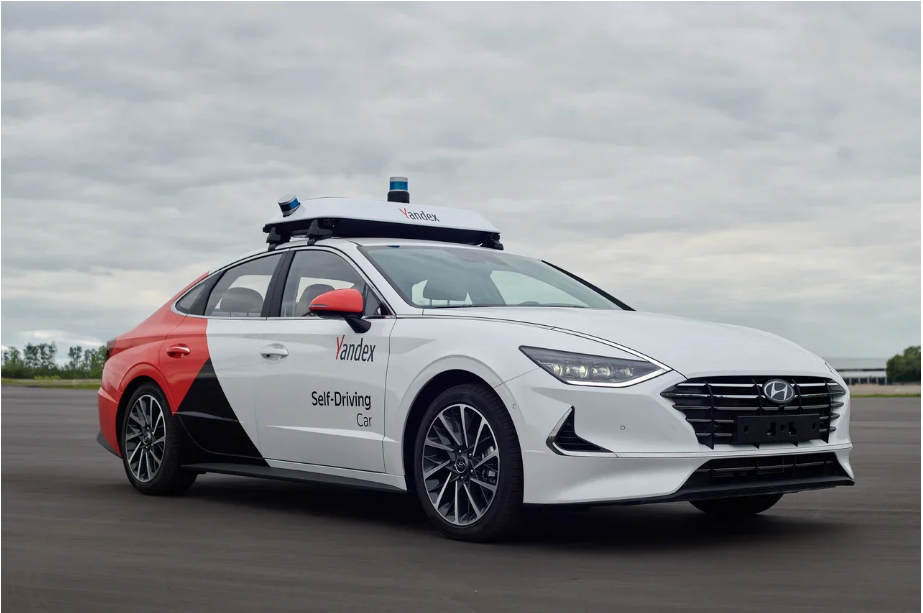 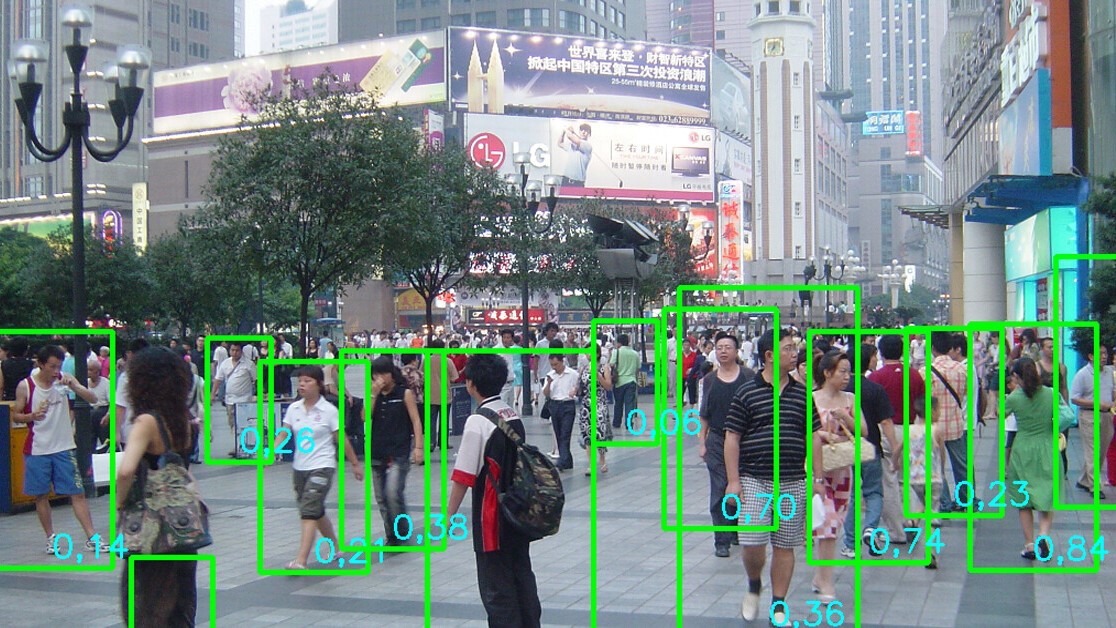 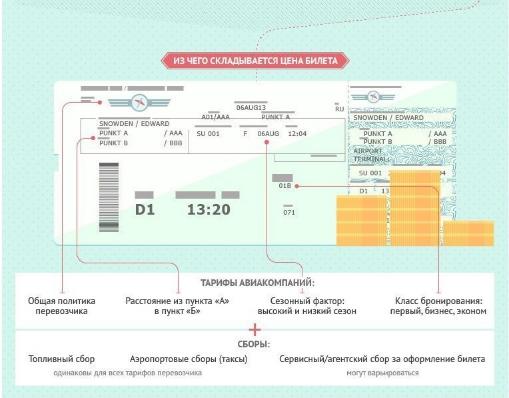 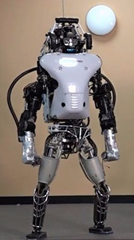 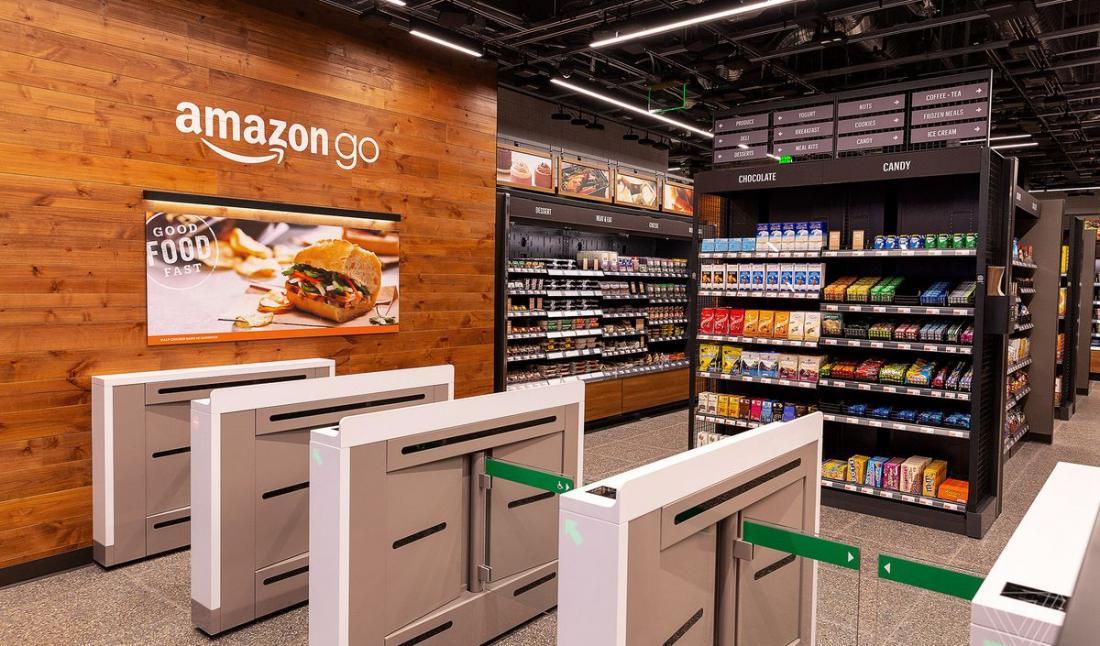 Примеры цифровых процессов
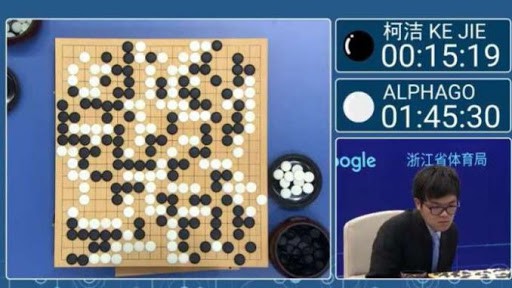 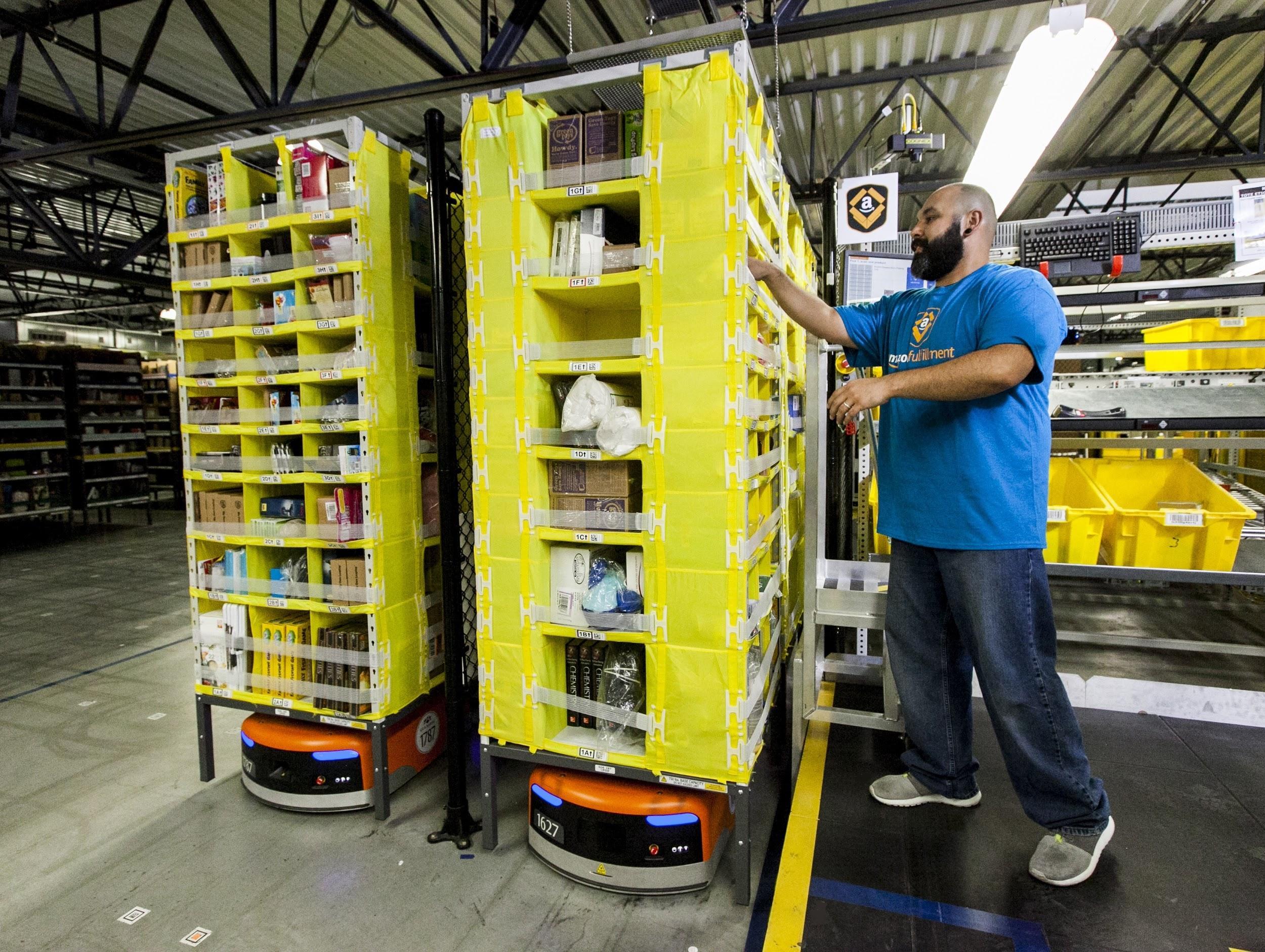 Ускорение мира
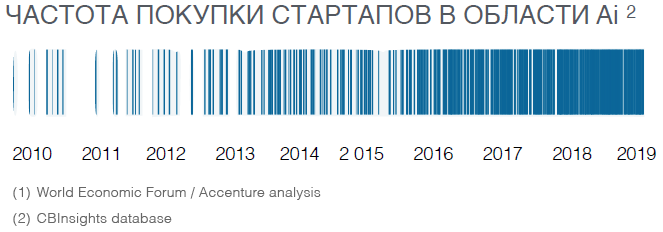 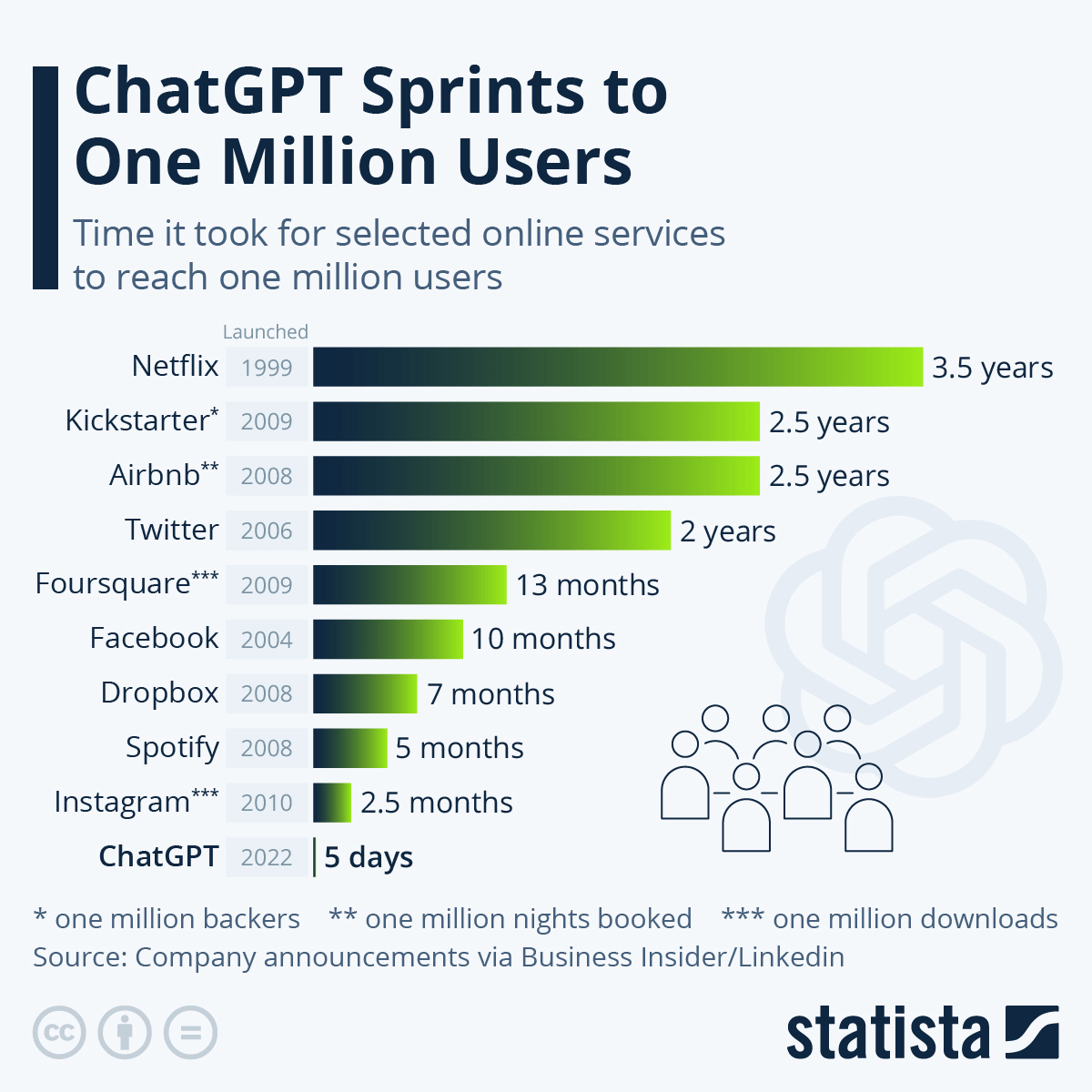 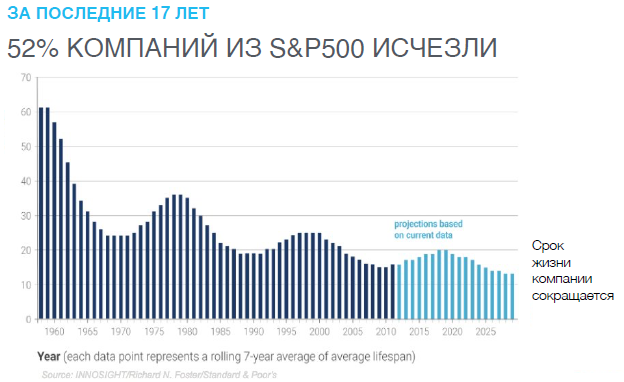